PHÒNG GIÁO DỤC VÀ ĐÀO TẠO QUẬN LONG BIÊN
TRƯỜNG MẦM NON HOA SỮA
  

GIÁO ÁN
PHÁT TRIỂN NGÔN NGỮ
Đề tài: Thơ “ Cô giáo mầm non”
       - Ngày dạy: 18/11/2020
       - Người dạy: Nguyễn Thị Kiều Sang
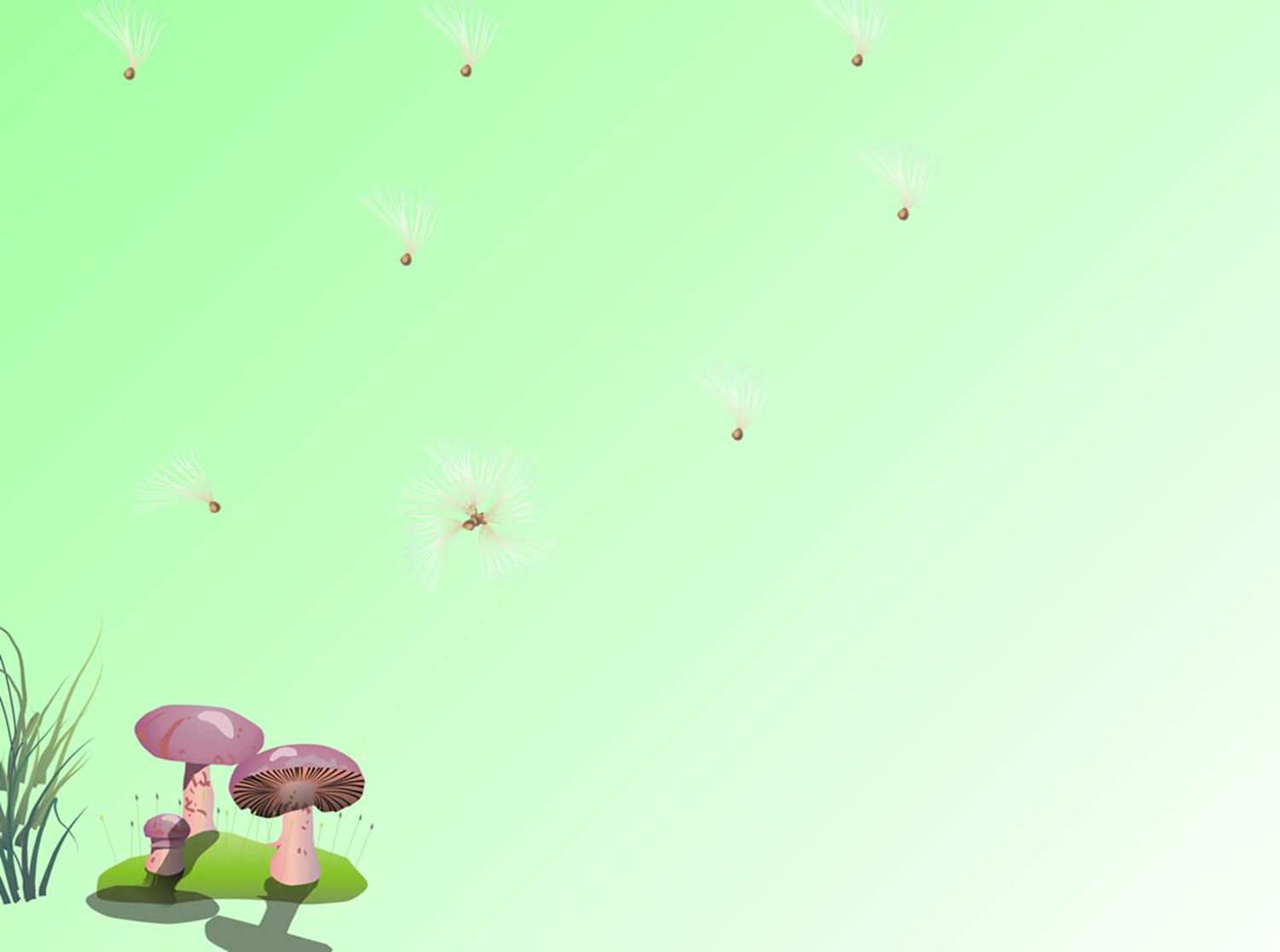 Giới thiệu bài thơ và đọc diễn cảm
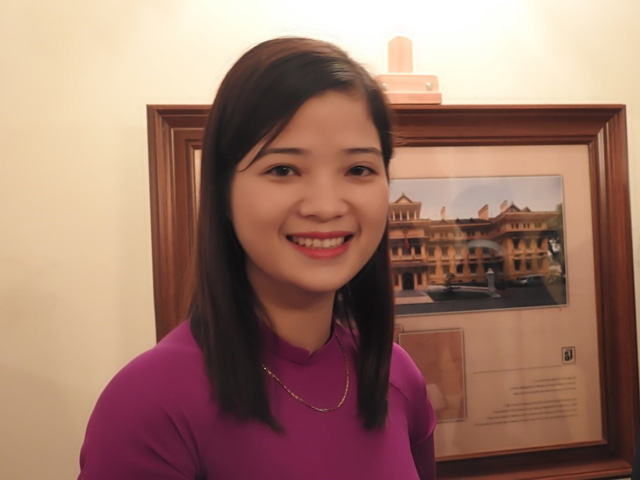 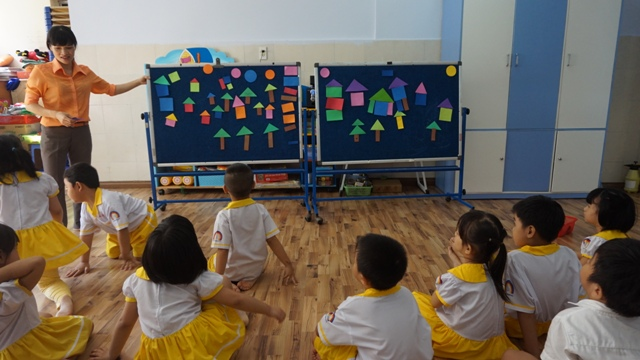 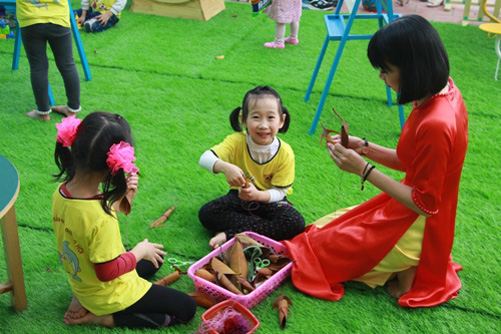 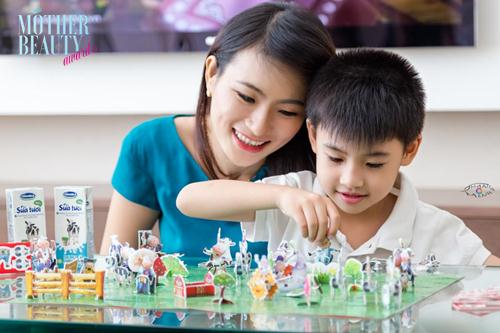 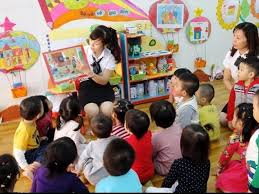 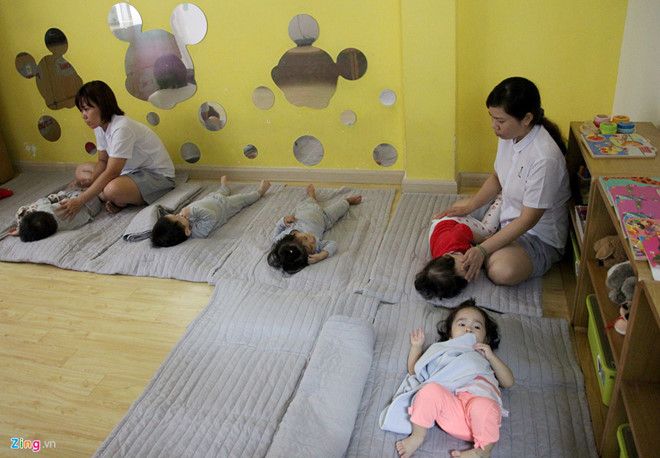 Đàm thoại trích dẫn